«Презентация по теме:  Техника челночного бега.»
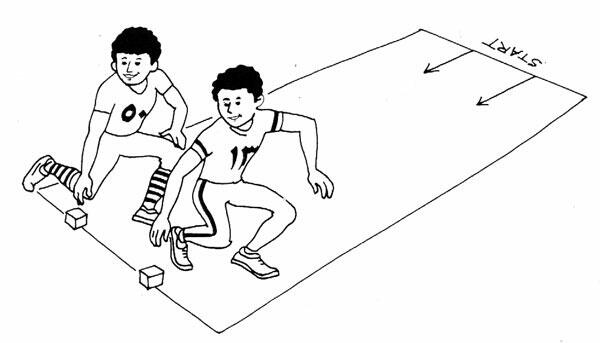 В чем суть челночного бега?
Челночный бег представляет собой прохождения дистанции в одном и обратном направлении на скорость некоторое количество раз. Как правило, длина такой дистанции не более 100 метров.
Челночный бег является важной частью тренировок баскетболистов, волейболистов, спринтеров, боксеров, футболистов и многих других. Таким образом, данный вид бега помогает развивать выносливость, ловкость и координацию, а так же увеличить стартовую скорость.
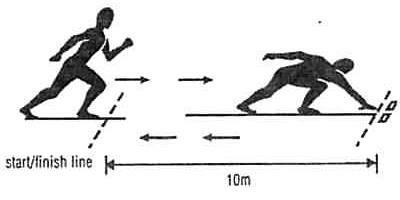 Техника челночного бегаУ челночного бега, как и любого другого есть своя техника, пренебрегать которыми не рекомендуется, так как это может отразиться на результатах.
У челночного бега, как и любого другого есть своя техника, пренебрегать которыми не рекомендуется, так как это может отразиться на результатах.
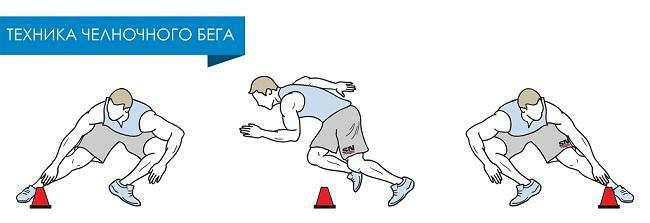 Правила тренировок
Тренировки по челночному бегу не требуют особых условий. Летом можно тренироваться на улице, зимой в спортивном зале.
Соблюдая некоторые правила, можно быстро увеличить свои нормативные показатели:
Регулярно делать разминку,
Нагрузка должна быть так же регулярной и зависеть от вашей физической формы,
Тренироваться надо через день.
Челночный бег не является самостоятельной дисциплиной, он является важной составляющей тренировок, и помогает улучшать показатели во многих видах спорта.
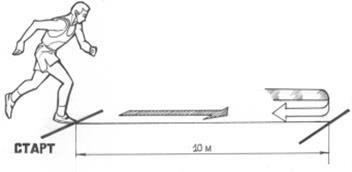 1. Стартуйте с высокой стойки.
Правильный расчет стартового положения отстраивается от толчковой ноги. Если вам удобней отталкиваться левой ногой, то именно она должна быть согнута в колене и слегка опущена к земле. Правая нога служит опорой для старта. Правая рука слегка касается земли. Спина должна быть ровной, особенно в поясничном отделе.
Когда производится сигнал о начале забега, резко оттолкнитесь от земли левой ногой, выбрасывая тело вперед. Толчковая нога должна создавать инерцию, правильный выброс. При этом важно одновременно осуществить подъем корпуса вверх, помочь телу вобрать толчок и воспользоваться им.
Если вам удобно осуществлять толчок правой ногой, выполните все перечисленные движения в зеркальном отражении. Допустимо использовать и другие стойки для старта, однако, стойка с опорой на одну руку является самой популярной.
Разминка. Челночный бег — один из самых травмоопасных способов бега на время. Перед преодолением дистанции сделайте качественную, которая разогреет все доступные мышцы, связки и сухожилия. Размятые мышцы легче и быстрее войдут в темп и лучше пройдут дистанцию. Исключая этот шаг, можно получить повреждения икроножных мышц.
Регулярность тренировок. Чтобы сдать школьные нормативы по челночному бегу, важно перед забегом регулярно тренироваться хотя бы 1 месяц. Подобное время позволит мышцам войти в тонус и приспособиться к будущим нагрузкам.
Растяжка икроножных мышц. Восстановительная способность мышц, их сила и выносливость поддерживаются правильной растяжкой. Чтобы усилить ноги, проработайте их гибкость.
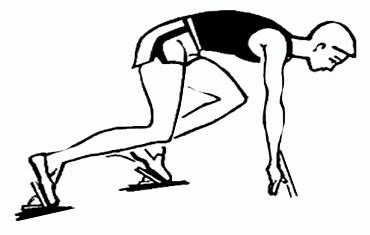